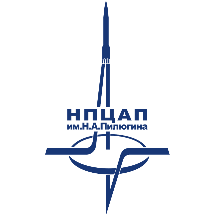 АО «НПЦАП»
Земельный участок, строение административно-бытового корпуса стройбазы и тепловая трасса, ПРОДАЖА
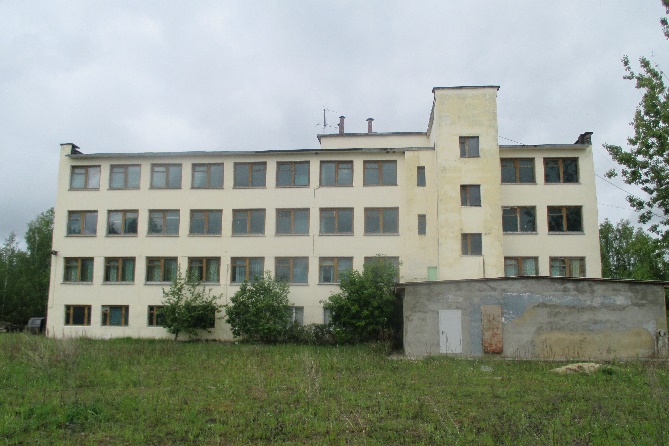 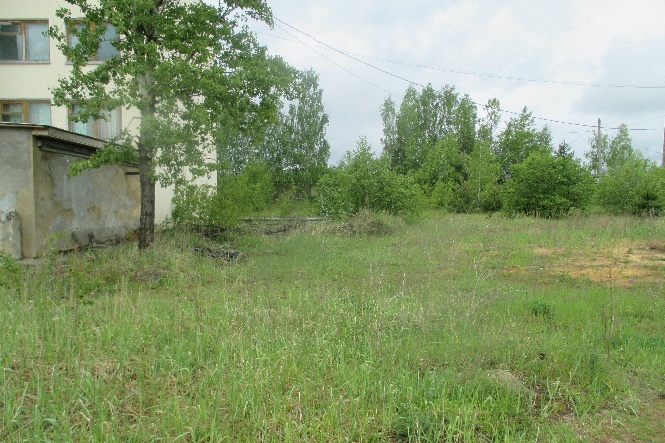 Расположение актива – Калужская область, Козельский район, 
г. Сосенский, 2-й Заводской проезд, д. 5
Назначение актива – нежилое
Площадь земельного участка (ЗУ) – 16 749 кв. м. (кол-во ЗУ – 1)
кадастровый номер – 40:10:030402:17
Площадь объектов (ОКС) – 2 167 кв. м. (кол-во объектов – 2, в т. ч. 
здания – 1, сооружения - 1)
Вид права – собственность
Обременения – нет
Иная значимая информация –  техническое состояние удовлетворительное, целесообразен снос тепловой трассы. Тепловая трасса протяженностью 278 м. Инженерное обеспечение: электричество, водоснабжение и водоотведение. 

Способ распоряжения – продажа
Начальная стоимость реализации – в стадии определения
Планируемая дата выставления на торги – III квартал 2024 года
Извещение на электронной площадке – ЭТП ГПБ
https://etpgpb.ru

Контактные лица – 
Жаркова Анна Викторовна 
раб. телефон: +7 (48442) 5-00-43 доб. 63-28
Щеклеин Александр Вячеславович
раб. телефон: +7 (495) 535-31-59
E-mail: otd526_1@npcap.ru
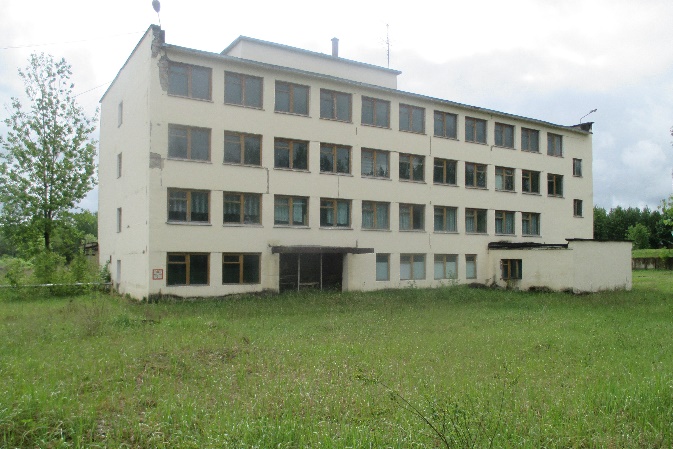 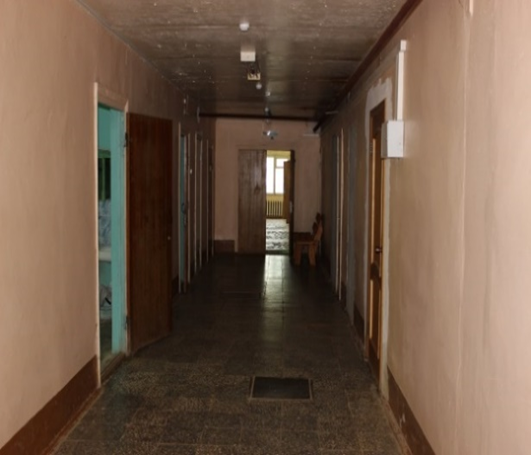 Схема расположения актива
Ситуационный план
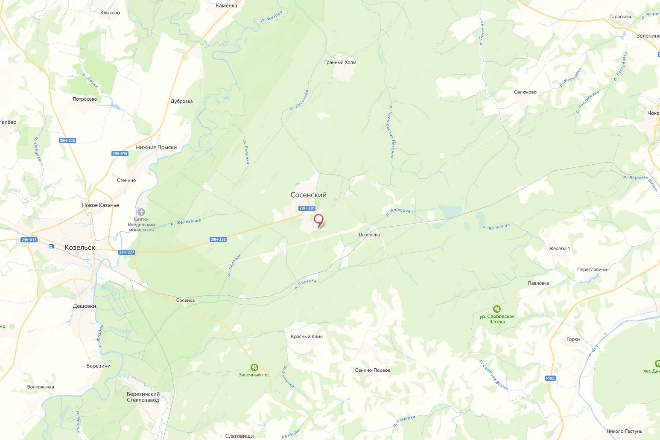 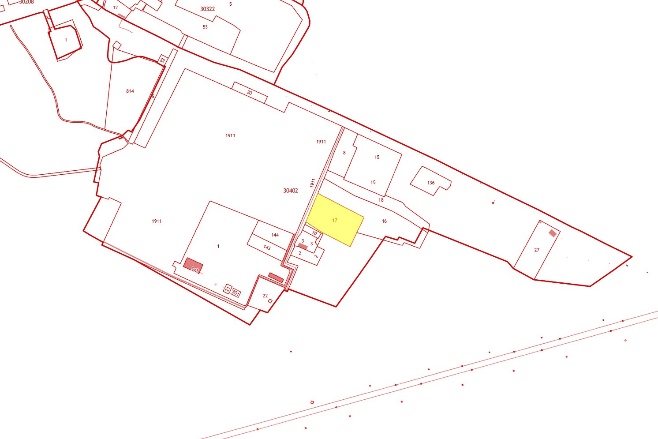 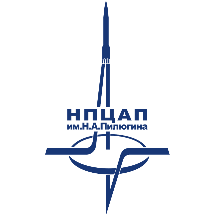 АО «НПЦАП»
Земельный участок, строение административно-бытового корпуса стройбазы и тепловая трасса, ПРОДАЖА
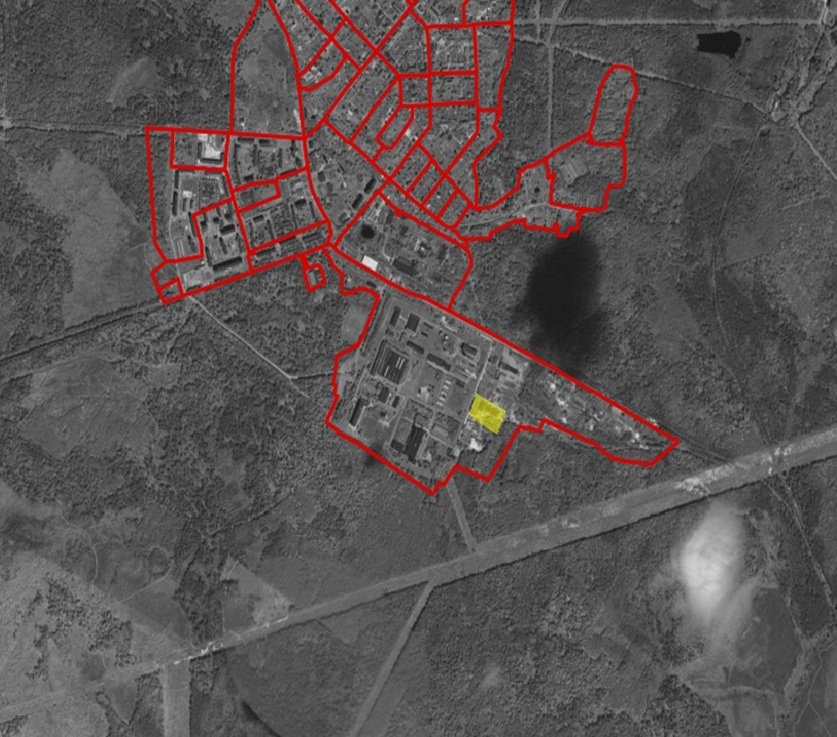 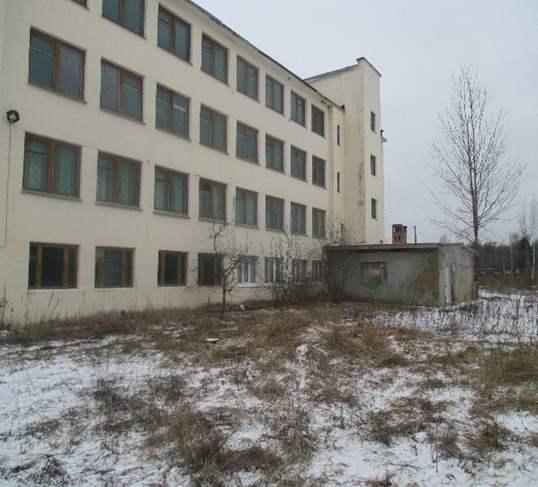 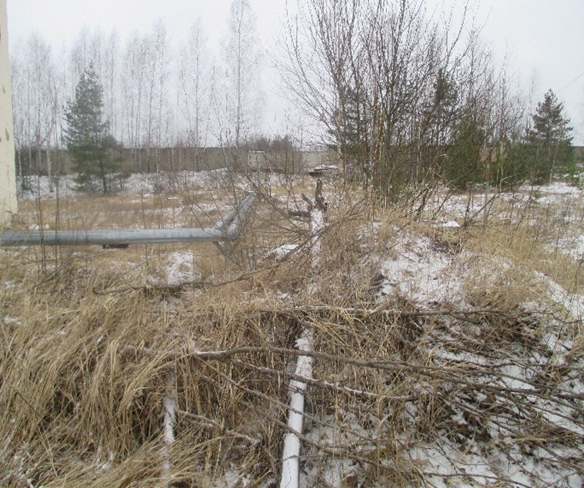 Строение административно-бытового корпуса стройбазы
Площадь 2 167 кв. м.
Тепловая трасса
Протяженность 278 м.
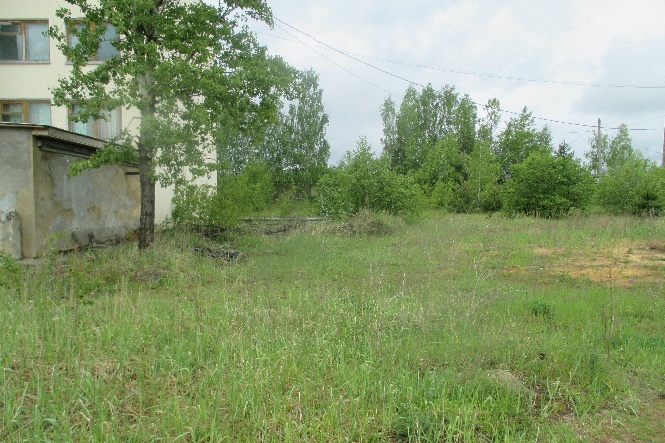 Земельный участок 
40:10:030402:17
Площадь 16 749 кв. м.
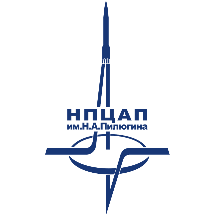 АО «НПЦАП»
Земельный участок, строение административно-бытового корпуса стройбазы и тепловая трасса, ПРОДАЖА
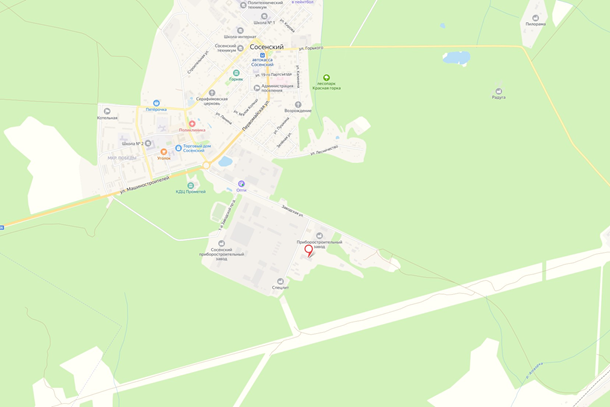 Иная значимая информация:
Кадастровые номера объектов, входящих в состав актива:
40:10:030402:17 	- Земельный участок

40:10:030402:117	- Строение административно-
		  бытового корпуса стройбазы

40:10:030402:91	- Тепловая трасса